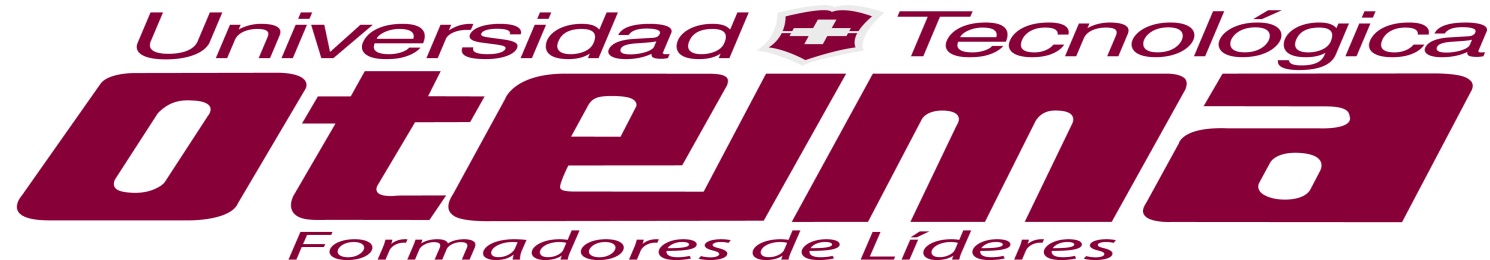 Tecnologías de Información y Comunicaciones Aplicadas en el Nivel Superior

TemaGlosario de Términos Económicos  

Presentado porEdgar A. González Mgter. Santiago Quintero
INDICE
Cartel
Ciclo Económico
Convergencia
Depreciación
Des criminación intertemporal
Eco. Abierta  Eco. serrada 
INDEXACIÓN
Economía
Micro-economía
Macro-economía
Punto de equilibrio o nivelación
 Actividad Económica
 Asimetría
 Autarquía
ECONOMÍA

 1. Ciencia que estudia la aplicación de recursos escasos entre usos alternativos para la satisfacción de necesidades múltiples; describe y comprende los principios generales relacionados con la producción y distribución de los recursos. En un sentido más general, el objetivo de la economía como ciencia es comprender el proceso de creación y destrucción de valor, como asimismo los agentes e instituciones intervinientes  y los fenómenos relacionados. 
2. Conjunto de actividades destinadas a la producción y distribución de riquezas, las que conforman el sistema económico. 
3. Realizar un ahorro, o incrementar la eficiencia en la utilización de un recurso.
MACROECONOMIA

 Una de las dos grandes ramas de la economía; estudia la naturaleza y características de los grandes agregados económicos y su problemática. Usualmente aborda temáticas relacionadas con el empleo, niveles de precios, etc.
MICROECONOMÍA

 Una de las dos grandes ramas de la economía, también llamada “Teoría de los Precios”, que estudia las decisiones individuales y el funcionamiento de los mercados.
PUNTO DE NIVELACIÓN
 
(Sin: “Punto de equilibrio”  o “Punto de Ruptura”): Técnica 
consistente en la determinación del nivel de producción (Xe) necesario para cubrir los costos totales (fijos y variables) de la firma; los volúmenes de producción ubicados a izquierda del punto de equilibrio determinan pérdidas y ganancia los ubicados a derecha. Constituye una herramienta muy útil y de fácil aplicación, aunque es conveniente tener en cuenta sus limitaciones. 
La cantidad de equilibrio Xe se determina a partir de la ecuación que iguala los ingresos totales con los costos totales:
ACTIVIDAD ECONÓMICA   Toda acción humana dirigida a  la creación de valor, en la forma de bienes y servicios, que se aplicarán a la satisfacción de necesidades.
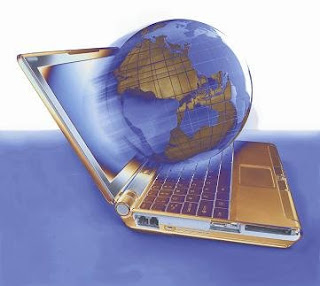 ASIMETRÍA

 Desigualdad relativa de  las estructuras macroeconómicas de dos zonas o regiones.
AUTARQÍA
 
Economía de un país que no tiene vínculos con el resto del mundo; en relación 
con los organismos gubernamentales, aquellos que generan sus propios recursos financieros para el cumplimiento de sus funciones específicas (tienen independencia económica).
CÁRTEL

 Superestructura organizativa que se constituye en un mercado oligopólico a los efectos de regular conductas, determinar volúmenes de producción y precios, etc. Implica la institucionalización de un acuerdo en el que las empresas respetan un estatuto o reglamento siendo frecuentes los castigos a los miembros que no cumplen con las bases del acuerdo.
CICLO ECONÓMICO

 Movimiento de la economía, consistente en la recurrencia de períodos de expansión y recesión. Son atribuibles a diferentes causas, y en relación al tiempo se clasifican en ciclos de corto, mediano y  largo plazo; en relación con su recurrencia es posible clasificarlos en regulares e irregulares.
CONVERGENCIA 

 Proceso los países más pobres se aproximan macroeconómico por el cual a los más ricos en términos de variación del ingreso; ocurre cuando la renta per cápita de las regiones más pobres crece más aprisa (en términos porcentuales) que la de las regiones más ricas. En términos matemáticos, el cociente de ambos ratios se aproximará a la unidad.
DEPRECIACIÓN

  (Antón. “Apreciación): 1. Pérdida de  valor de la moneda local en el mercado de cambios (con relación a las restantes monedas). 2. Reducción del valor de los bienes y equipos de capital, a consecuencia del uso o el paso del tiempo.
DISCRIMINACIÓN INTERTEMPORAL

 Implica cobrar diferentes precios, en períodos distintos, por el mismo bien o servicio; un  ejemplo son los deportes o espectáculos de temporada (pistas de sky, lanzamiento de un nuevo libro o álbum musical); Este tipo de discriminación es posible, nuevamente, porque se pueden identificar y diferenciar dos tipos de demanda; se satisface en primer término a aquellos consumidores dispuestos a pagar un precio más alto por la novedad, y luego se realiza una segunda producción o edición que se venderá a  un precio más bajo.
ECONOMÍA ABIERTA: 
Economía de un país que participa del comercio internacional. 

ECONOMÍA CERRADA:
 Economía de un país que no participa del comercio internacional.
INDEXACIÓN

 Incremento de los valores de contratos o acuerdos (por ejemplo: salariales) en función de las variaciones del índice de  precios. Se generan mecanismos indexatorios cuando la inflación se torna muy persistente. 
La indexación de la economía retroalimenta el proceso inflacionario.
MUCHAS GRACIAS...
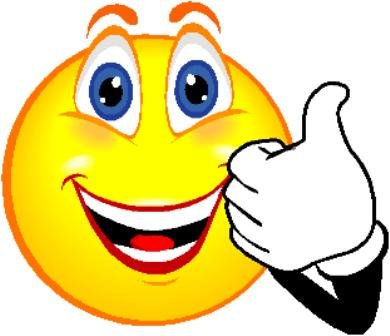